SolidWorks
Select File
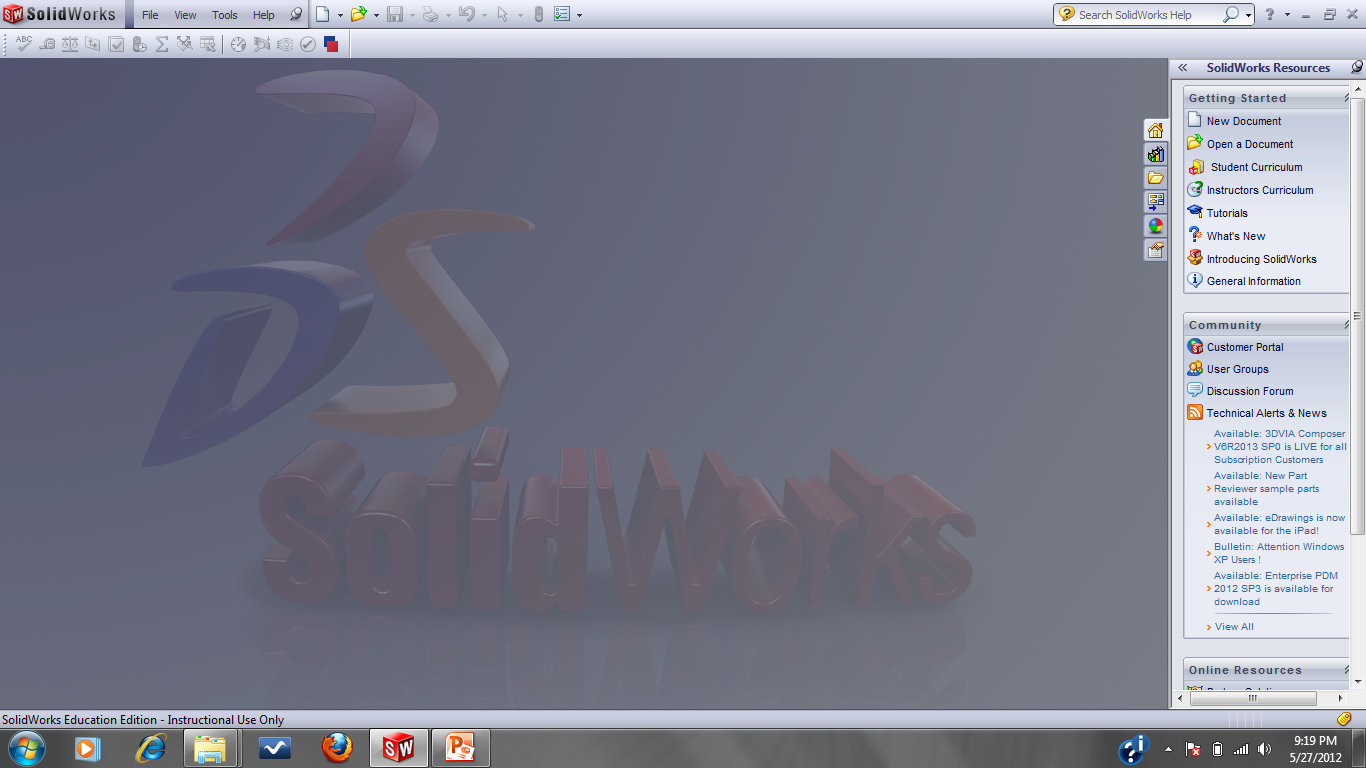 1
Introduction to Engineering – E10
Ken Youssefi
Part Modeling
Select File  New  Part (already selected)
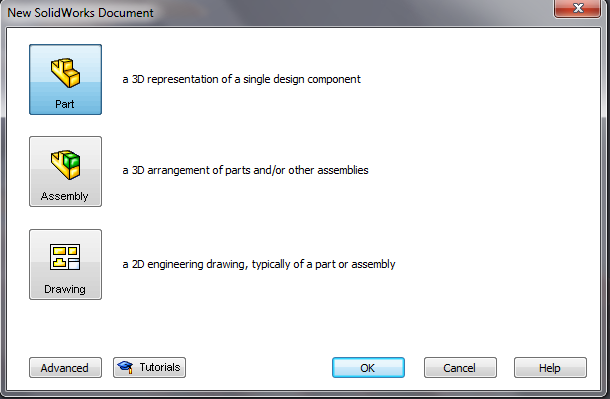 2
Introduction to Engineering – E10
Ken Youssefi
Sketcher Layout
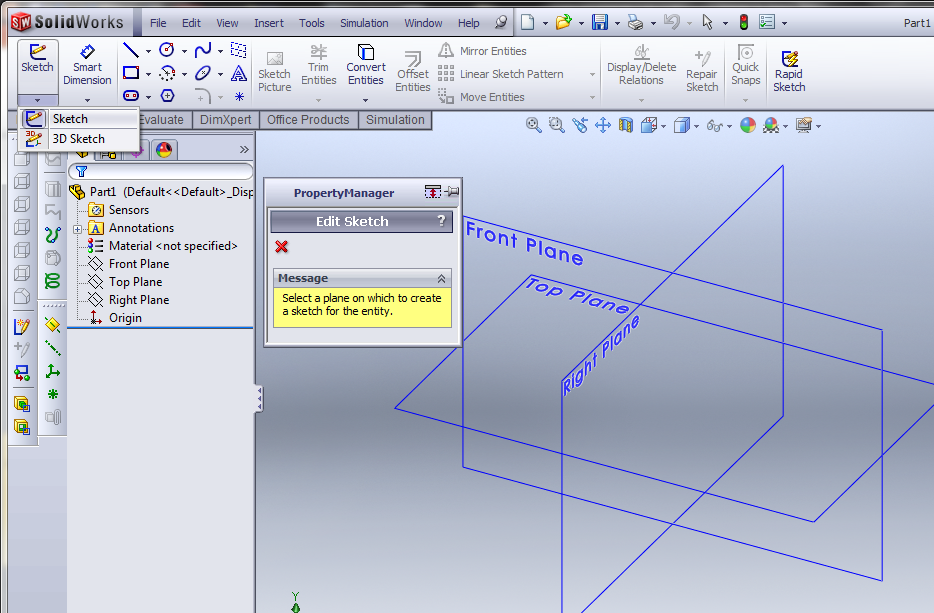 3
Introduction to Engineering – E10
Ken Youssefi
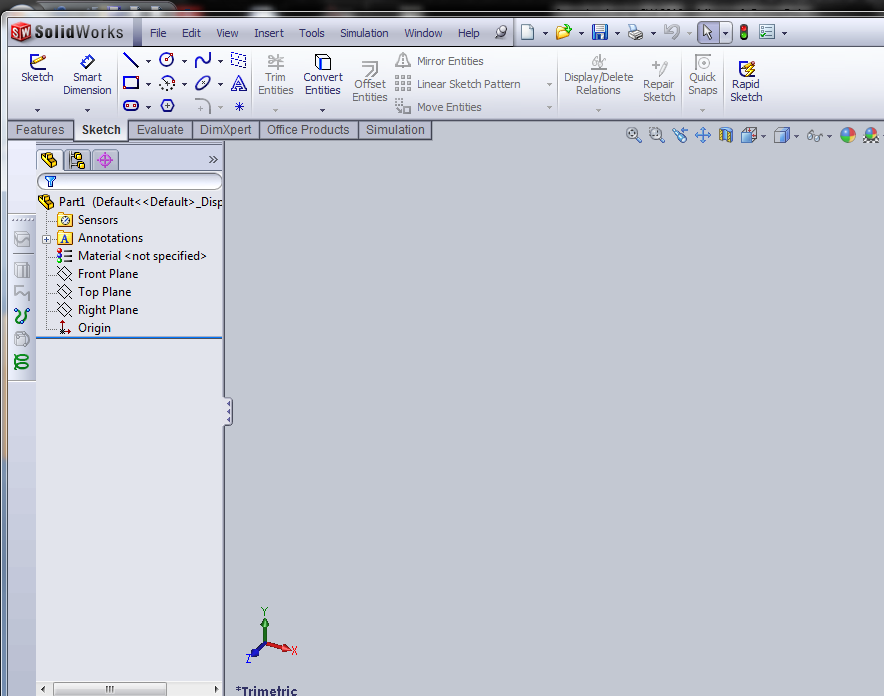 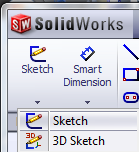 Select Sketch and choose Sketch (2D)
4
Introduction to Engineering – E10
Ken Youssefi
Start Sketching
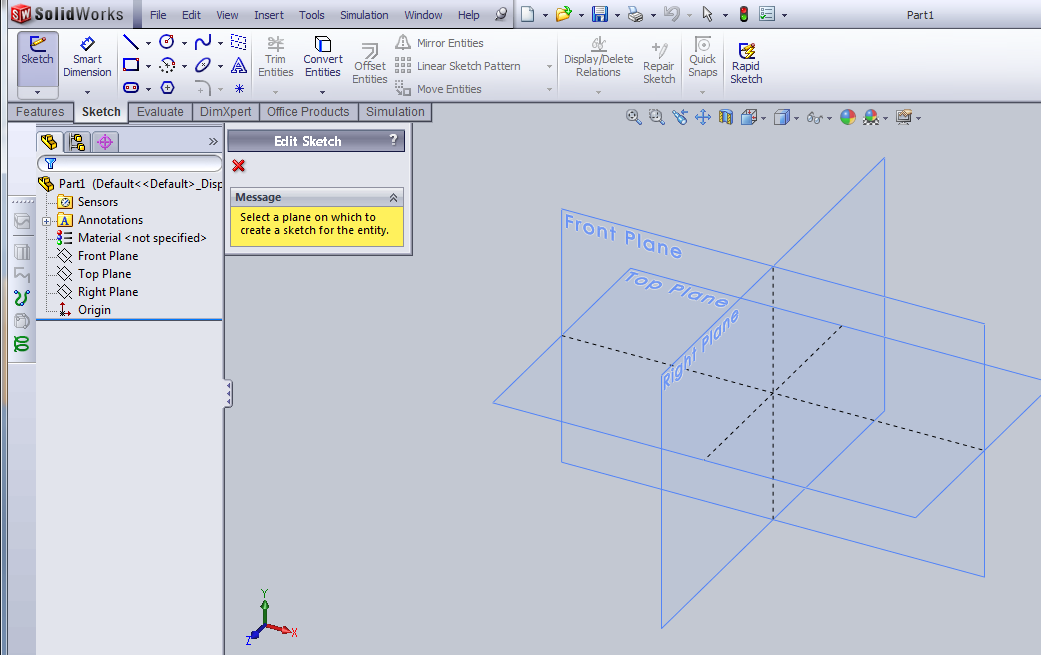 Sketch tools
Part manager, keeps track of all your work (modeling)
Principle planes
5
Introduction to Engineering – E10
Ken Youssefi
Sketching
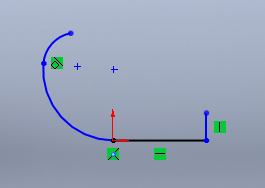 Tangent
Draw using the sketch tools
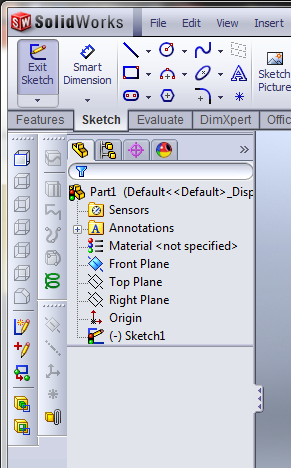 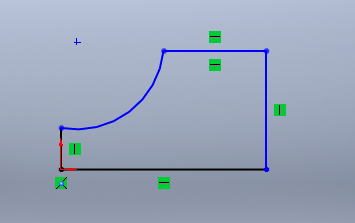 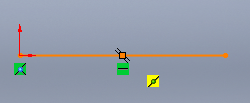 Feedback from sketcher, vertical and horizontal
Origin (0,0)
Midpoint
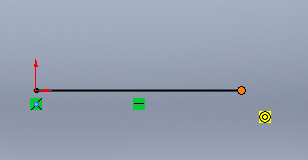 Make sure the new line snaps to the end of the previous line (indicated by the large circle), do not guess the location
6
Introduction to Engineering – E10
Ken Youssefi
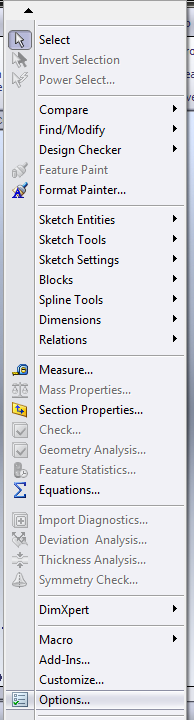 Assigning Units
To assign units, select Tools and then Options
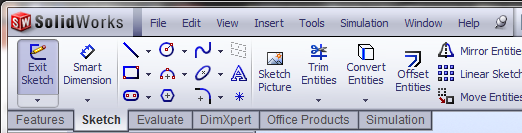 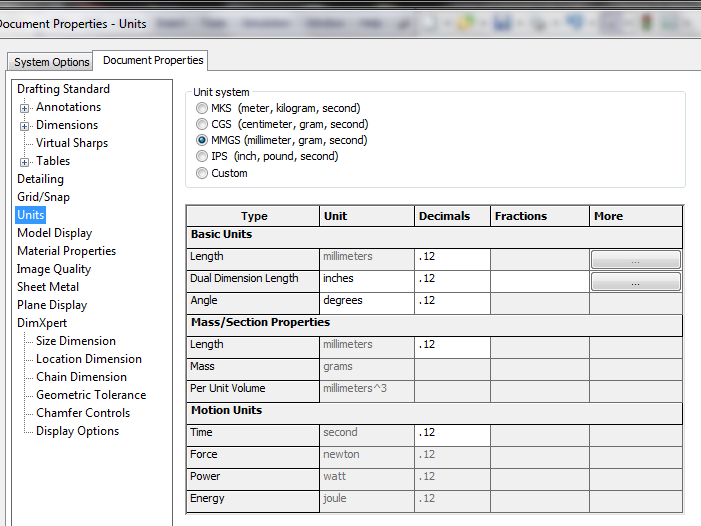 Select Document Properties, Units and choose the Unit system desired
7
Introduction to Engineering – E10
Ken Youssefi
Dimensioning
To dimension, select Smart Dimension,  click on the line, drag to a desired location, click again and enter value
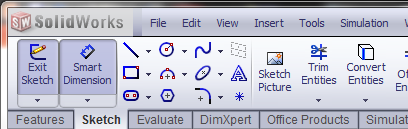 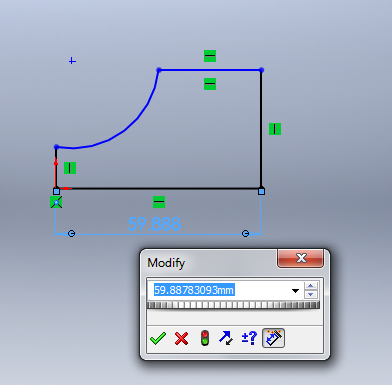 To edit dimension,  double click the value and enter the new value
8
Introduction to Engineering – E10
Ken Youssefi
Making a Solid from the Sketch
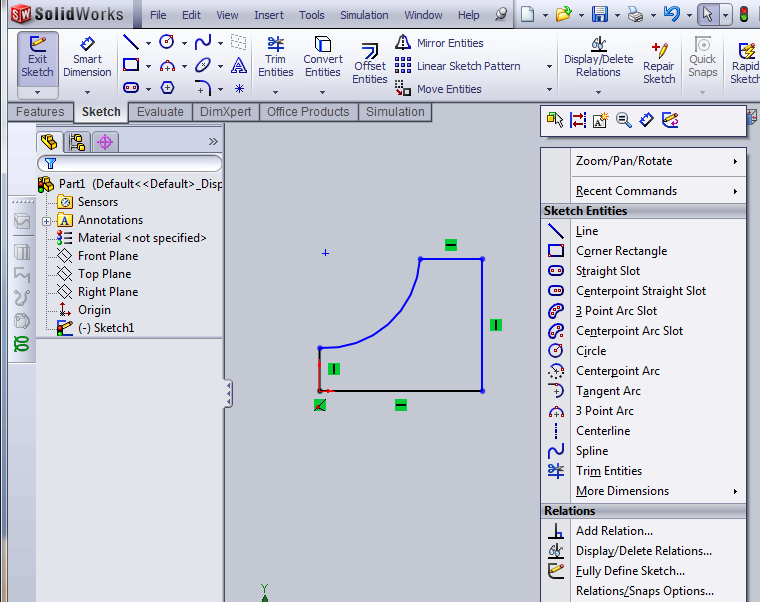 Exit sketch
Right click for other option like dimensioning
9
Introduction to Engineering – E10
Ken Youssefi
Features
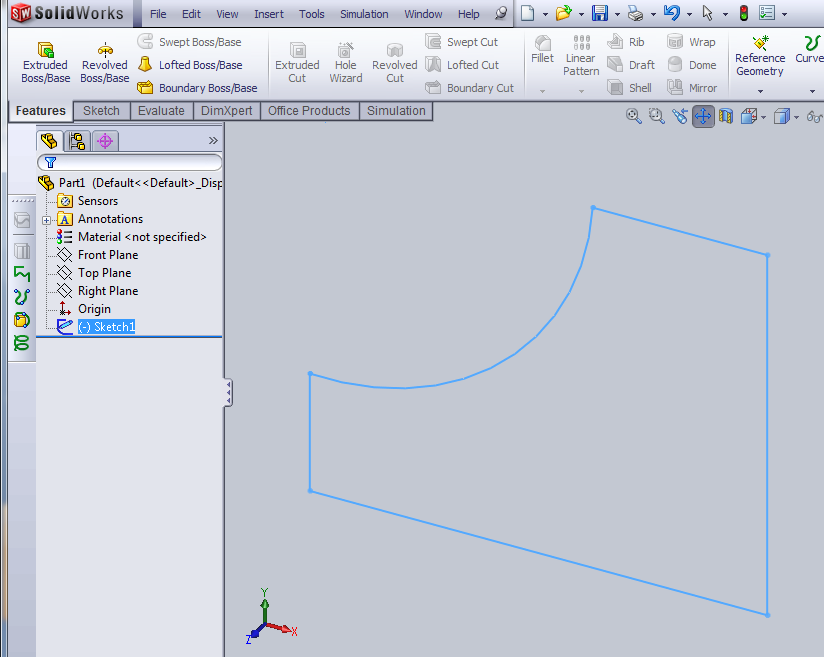 Select Features
10
Introduction to Engineering – E10
Ken Youssefi
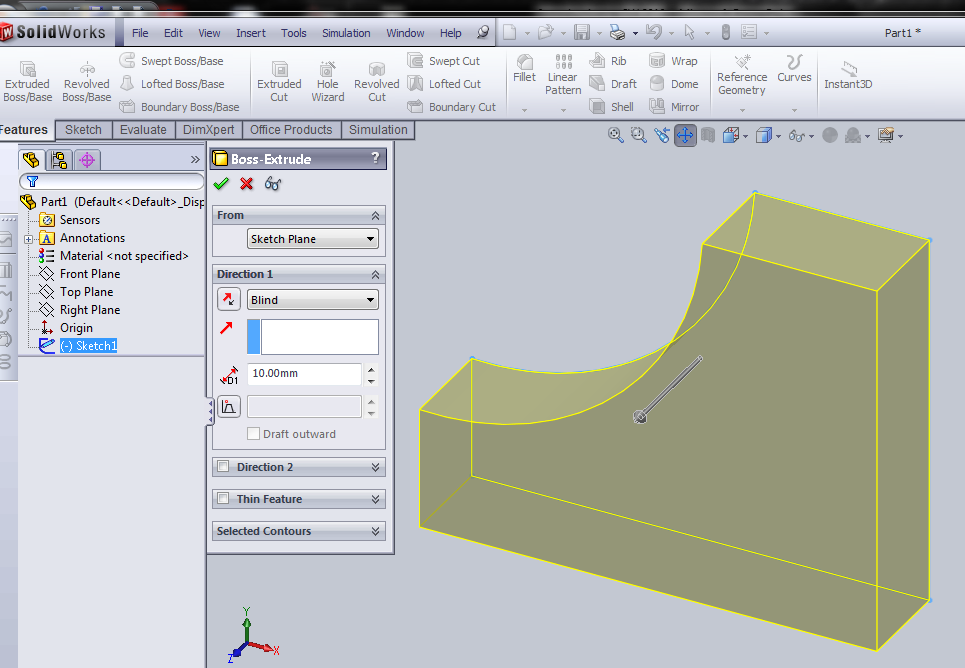 Extrusion, select Blind and assign a thickness
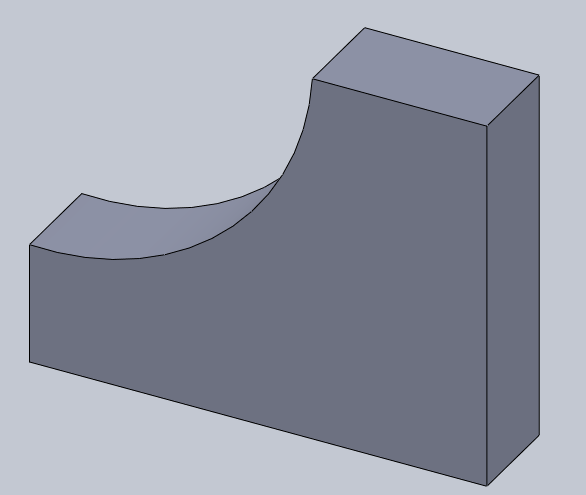 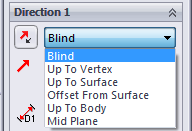 Select thickness
11
Introduction to Engineering – E10
Ken Youssefi
Hollowing out as you Extrude
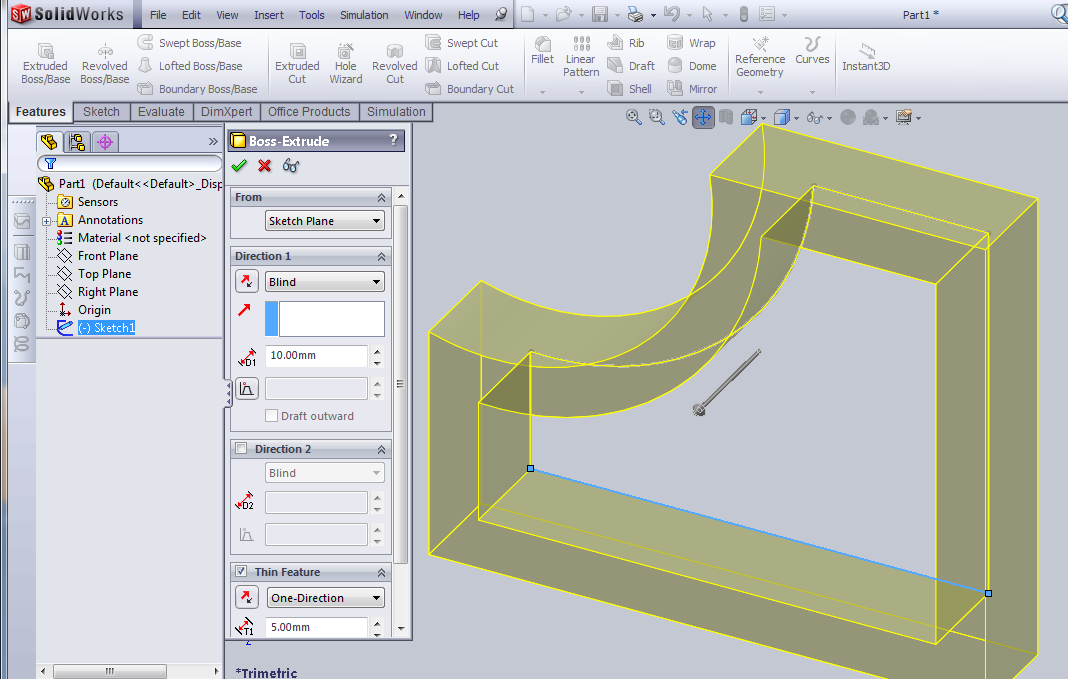 Thickness
Thin feature in Extrusion
12
Introduction to Engineering – E10
Ken Youssefi
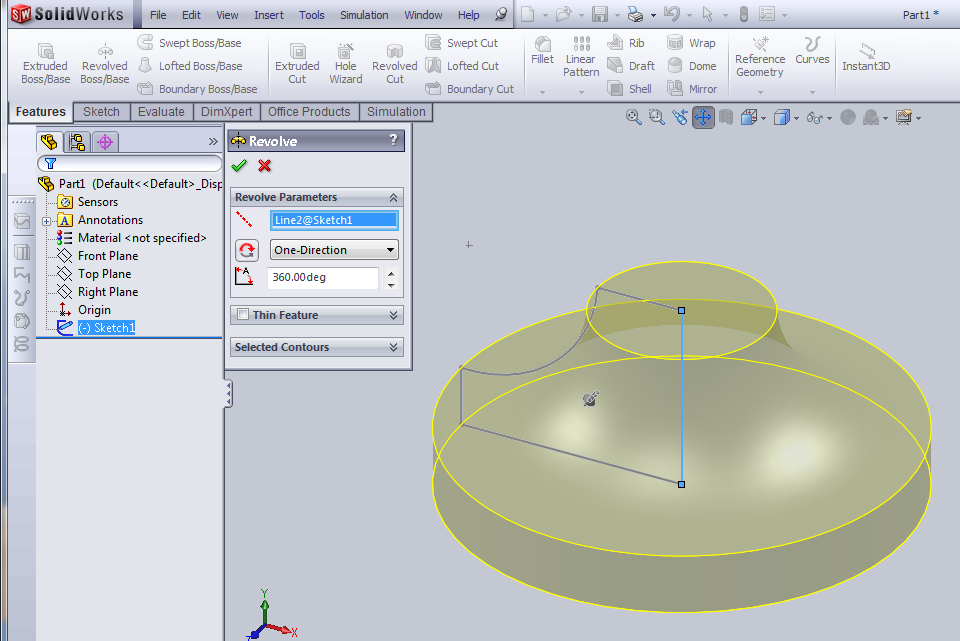 Revolve, select axis of rotation and amount of rotation
Select a line to revolve about
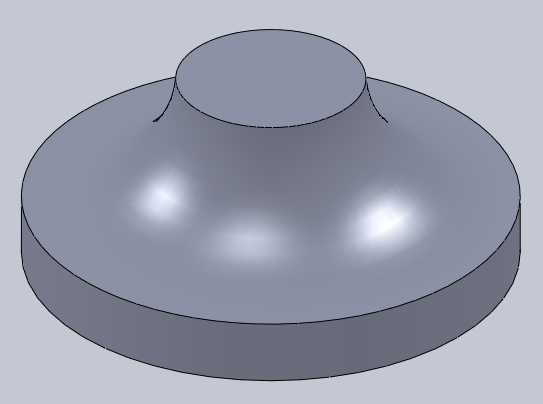 Select the Revolve option
13
Introduction to Engineering – E10
Ken Youssefi
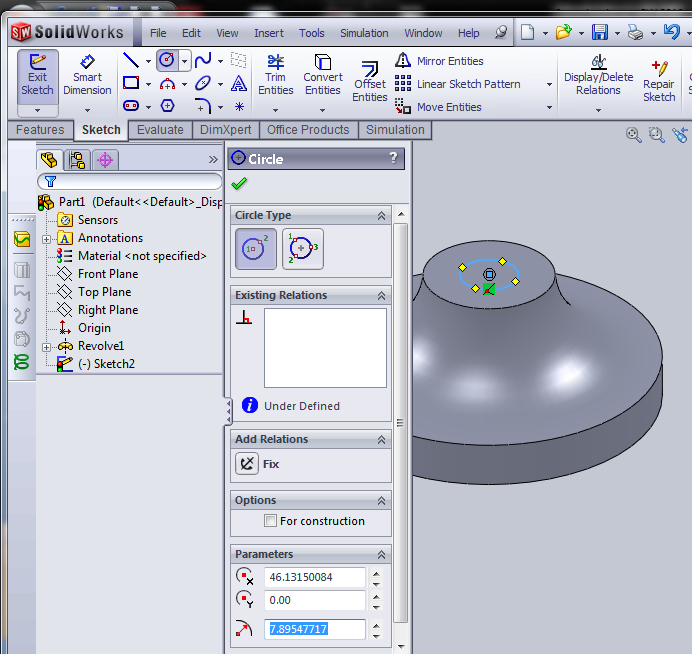 To make a hole at the top, select Sketch, select top surface and draw a circle
14
Introduction to Engineering – E10
Ken Youssefi
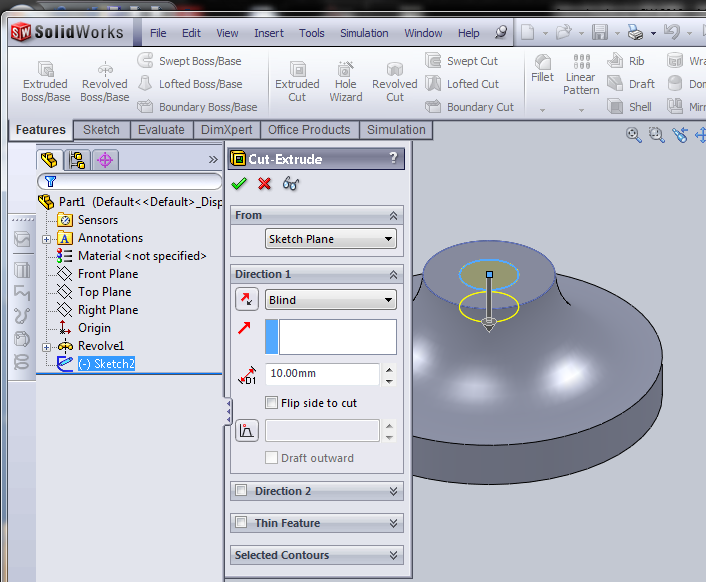 Select Extruded Cut option
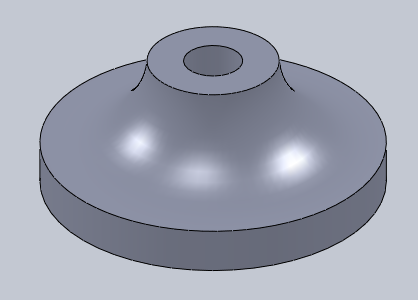 15
Introduction to Engineering – E10
Ken Youssefi
Features
Fillet (round edges)
Feature Menu
Pattern (circular and linear)
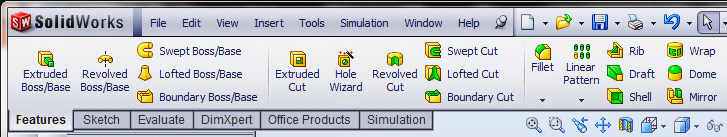 Applied features, no need for a sketch
Solid making commands, a two dimensional sketch is needed
Extrude – create (unite or join)
Sweep – create (unite or join)
Extrude – cut (subtract)
Sweep – cut (subtract)
Revolve– create (unite or join)
Loft (sweep and blend)– create (unite or join)
Revolve – cut (subtract)
Loft (sweep and blend – cut (subtract)
16
Introduction to Engineering – E10
Ken Youssefi
Display Menu
Displays the previous view
Zooms the model to fit the screen
Display style
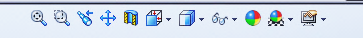 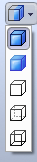 Shaded view with edges shown
Zooms to a specified area by opening a window
Shaded view
Scrolls the view, Pan
Solid not shaded
Solid with hidden lines shown
Wireframe
To rotate the model on the screen: hold the middle mouse button down and move the mouse
17
Introduction to Engineering – E10
Ken Youssefi